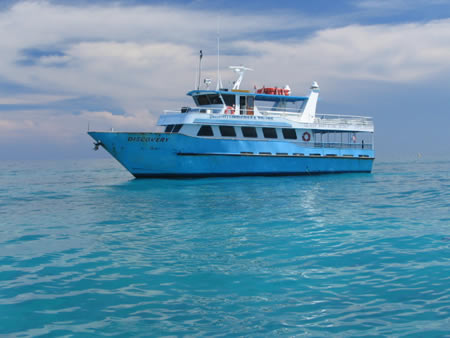 Whose _____ is this? 
It’s mine.


Is this your _____?
Yes, it’s mine.
No, it’s not mine.
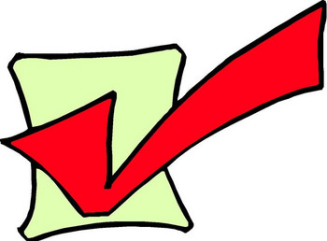 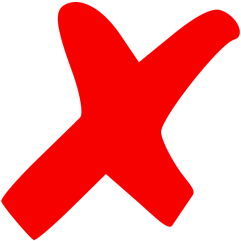 Let’s write!
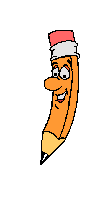 pencil
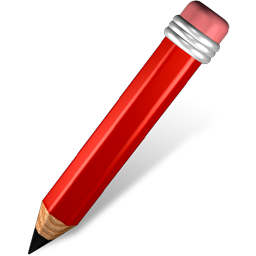 pencil
Whose 	_________  is this?
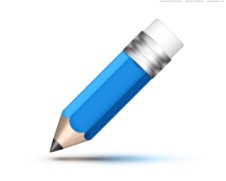 .
blue
That’s not 	_____. Mine’s ____
mine
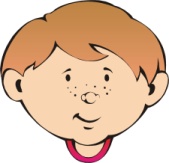 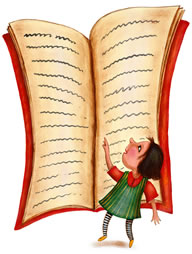 Whose _____  is this _
book
?
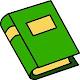 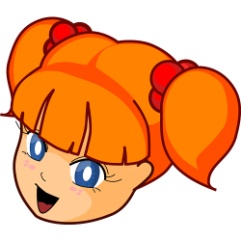 That’s not _____. Mine’s _____.
mine
small
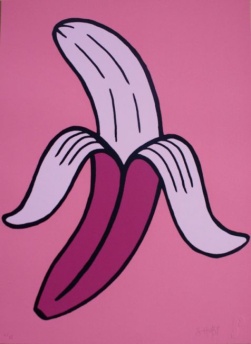 Whose ________ ___ _____
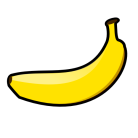 That’s ____ _____. ____ _____
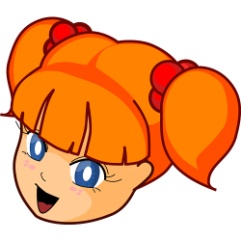 _______________________?
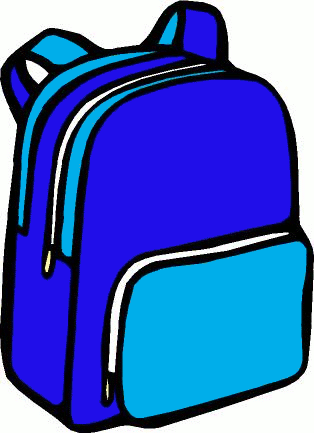 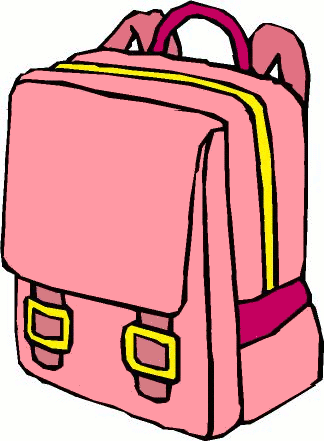 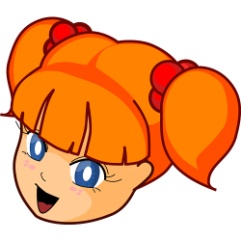 ___________. _____________.
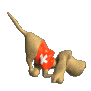 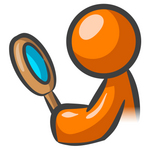 Find the mistakes!
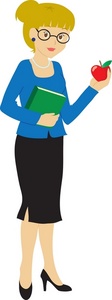 Hellllo class!
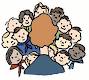 Hello Teecher!
How are you today.
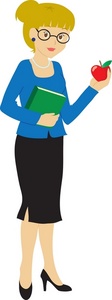 I’m Fine. Thank YoU. And u?
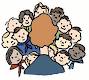 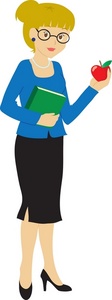 I’m gud.
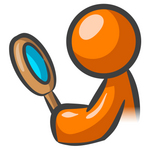 Find the mistakes!
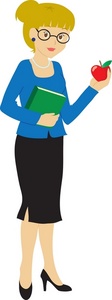 Min! Is your apple this?
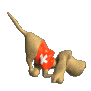 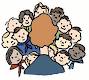 No, it’s   mine.
apple Whose  is this?
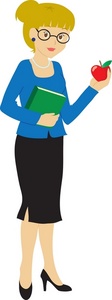 apple Lisa’s It’s!
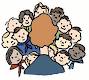 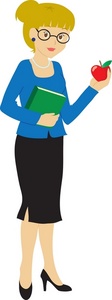 Lisa, here you are
Listen and write
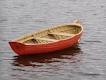 Whose _________________?
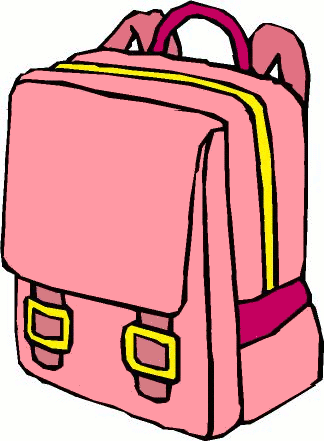 2. My __________________.
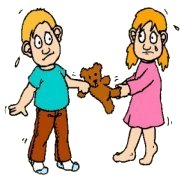 3. It’s not yours. It’s  _________.